فن ادارة الغضب
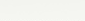 الاتفاقيات
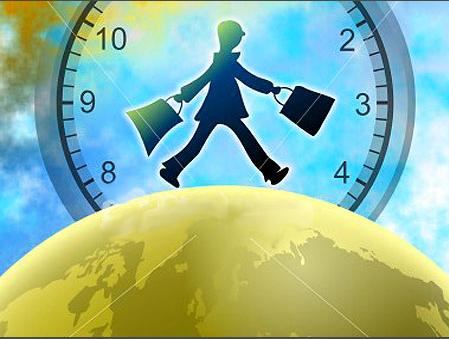 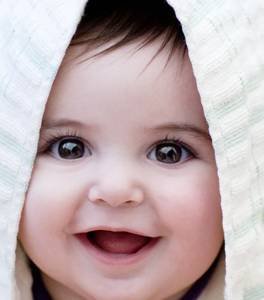 الحضور والانصراف
 في الوقت المحدد
الابتسامة طوال الوقت
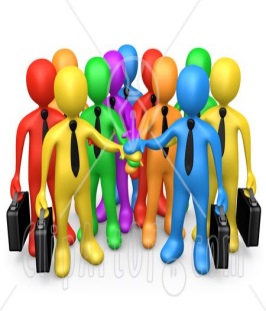 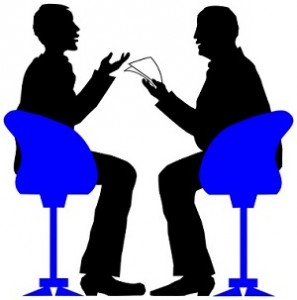 التفاعل مع المجموعة
تقبل جميع 
الآراء بصدر رحب
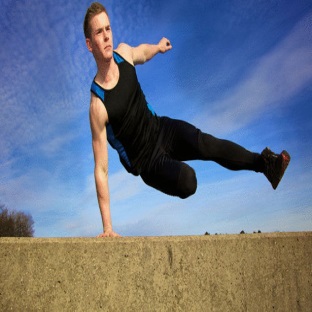 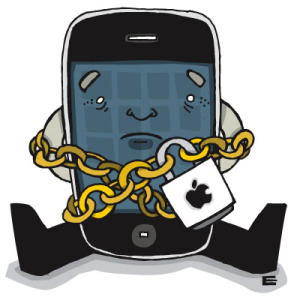 تنفيذ جميع التمارين
المحمول مغلق
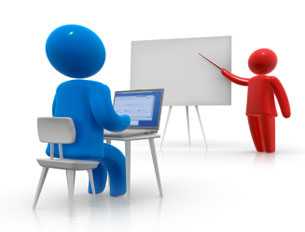 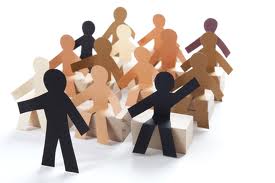 تقبل قرارات المدرب
المحافظة على الانظباط
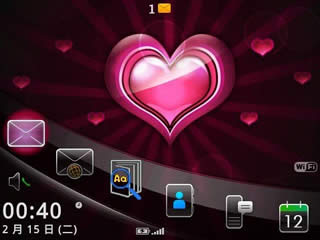 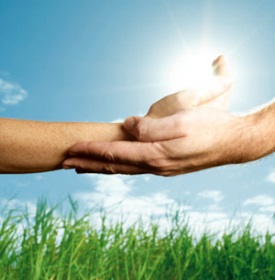 الحب بين المجموعات
حسن الظن 
والثقة المتبادلة
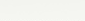 محتويات البرنامج
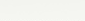 الهدف العام للبرنامج التدريبي
ان التعامل مع ادارة الغضب يعني التعامل مع مشاعر الغضب وكذلك التعامل مع مسببات الغضب والتعامل هو ادارة الغضب،وادارة الغضب هي مهارة علمية منلطقة من الاساس انه يمكننا التحكم بردات فعلنا، ومن طرق التعامل مع الغضب هو اكتشاف اكثر ما يثير غضبنا ومن ثم تطوير استراتيجيات واساليب للسيطرة على هذه المثيرات للغضب.فنحن لم ولن نستطيع منع حدوث مثيرات للغضب ولكننا نستطيع ان نتعلم كيف نتحكم بردات أفعالنا لهذه المؤثرات
الأهداف التفصيلية للبرنامج التدريبي
بنهاية هذا البرنامج التدريبي نتوقع أن المشاركون قد حققوا النتائج الآتية (بمشيئة الله )
تطبيق وتمكن من ادارة الغضب بطرق سهلة و مبسطة .
تعلم وتطبيق فن التواصل الناجح لتجنب الغضب و مسبباتة .
معرفة وتطبيق احدث استراتيجيات فعالية فى إدارة الغضب .
تقييم وتحليل الغضب فى الشخص المقابل و كيفية التعامل معة .
المقدرة على تعليم الغير وسائل اتصال فعالة لتجنب الغضب .
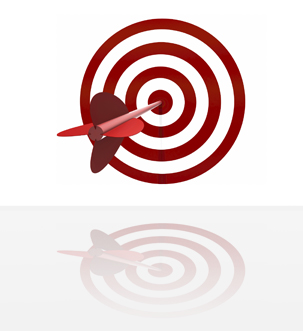 لنبدأ البرنامج
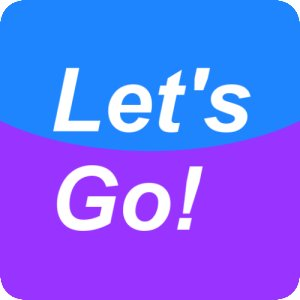 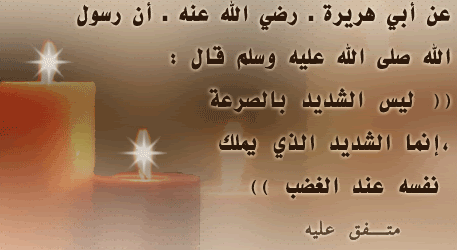 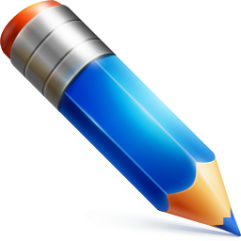 تعريف الغضب
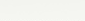 تعريف الغضب
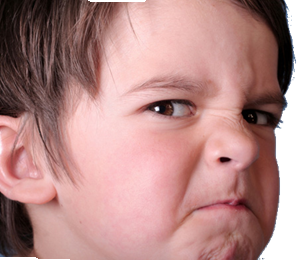 ” الغضب هو إحساس أو عاطفة شعورية تختلف حدتها من الاستثارة الخفيفة انتهاءاً إلى الثورة الحادة”
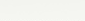 الغضب كصورة من صور الانفعال النفسي يؤثر على قلب الشخص الذي يغضب تأثير العدو أو الجري على القلب وانفعال الغضب يزيد من عدد مرات انقباضاته في الدقيقة الواحدة فيضاعف بذلك كمية الدماء التي يدفعها القلب أو التي تخرج منه إلى الأوعية الدموية مع كل واحدة من هذه الانقباضات أو النبضات
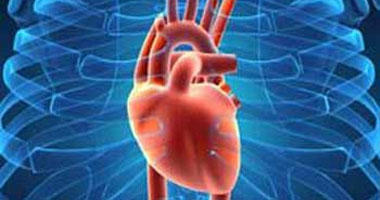 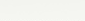 الإنسان الذي اعتاد على الغضب يصاب بارتفاع ضغط الدم ويزيد عن معدله الطبيعي حيث إن قلبه يضطر إلى أن يدفع كمية من الدماء الزائدة عن المعتاد كما أن شرايينه الدقيقة تتصلب جدرانها وتفقد مرونتها وقدرتها على الاتساع لكي تستطيع أن تمرر أو تسمح بمرور أو سريان تلك الكمية من الدماء الزائدة التي يضخها هذا القلب المنفعل ولهذا يرتفع الضغط عند الغضب
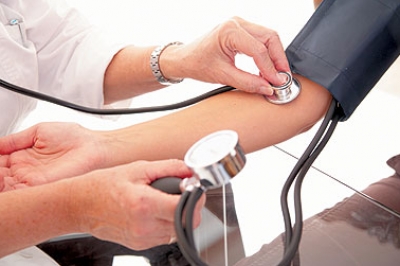 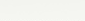 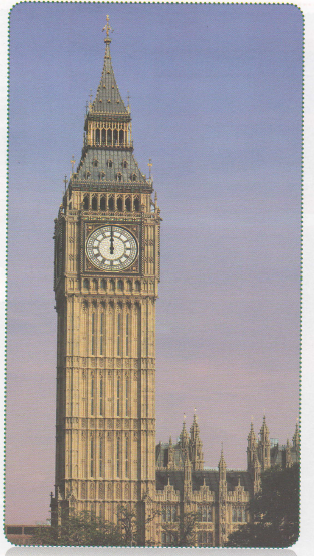 مستوى الصعوبة
4
الوقت اللازم للحل
1
الحل
الصورة وقت الغروب والساعة 12
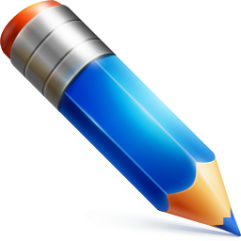 كيف يغضب الانسان
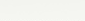 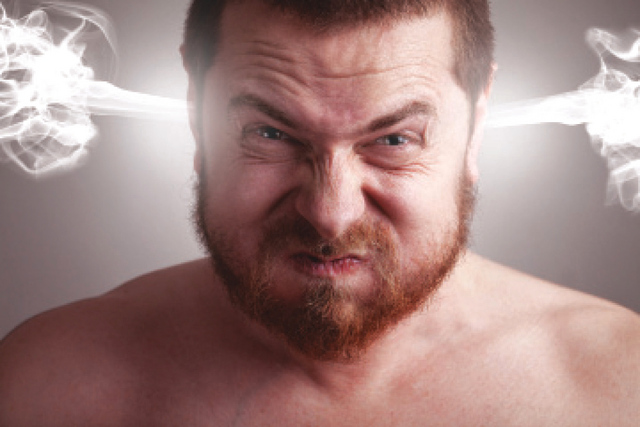 تعريف الغضب
عندما يخوض الإنسان تجربة الغضب تتوتر عضلات الجسم، بالإضافة إلى قيام المخ بإفراز مواد تسمى بـ (Catechol amines) التي تسبب الشعور بوجود دفعة من الطاقة تستمر لعدة دقائق، وفى نفس الوقت تتزايد معدلات ضربات القلب، يرتفع ضغط الدم، تزيد سرعة التنفس، ويزداد الوجه حمرة لاندفاع الدم الذي يتخلل الأعضاء والأطراف استعداداً لرد الفعل الجسدي. وبعد ذلك تفرز المزيد من المواد وهرمونات الأدرينالين التي تطيل من مدة بقاء الإنسان في حالة توتر
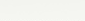 هدوء العاصفة
وإذا كان للغضب مرحلة إعداد فسيولوجية سابقة على حدوثه التي يستعد فيها الجسم لشن الهجوم، توجد أيضاً مرحلة أخرى تسمى بمرحلة “هدوء العاصفة” حيث يستعيد الجسم فيها حالة الاسترخاء الطبيعية عندما يزول مصدر الثورة أو التهديد
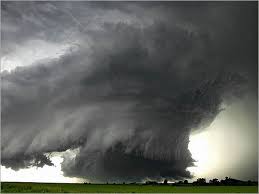 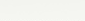 هرمون الأدرينالين
ومن الصعب العودة إلى الحالة الطبيعية للإنسان التي كان عليها قبل التعرض للغضب في وقت قصير لأن هرمون الأدرينالين الذي يفرزه الجسم أثناء خبرة الغضب يجعل الشخص في حالة يقظة تستمر لفترة طويلة من الزمن (تتراوح من ساعات وأحيانا تمتد إلى أيام)
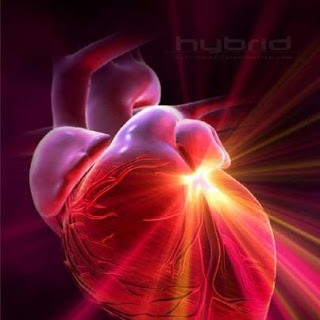 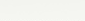 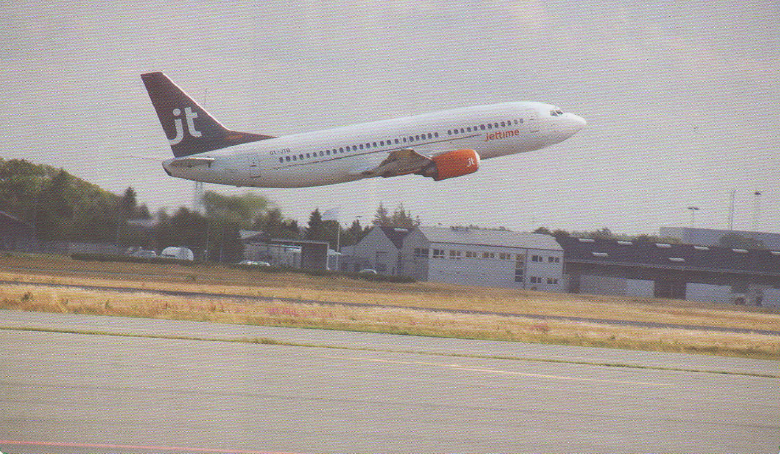 مستوى الصعوبة
5
الوقت اللازم للحل
1
الحل
لا يمكن للطائرة ان ترفع عجلاتها عند هذا الارتفاع المبكر
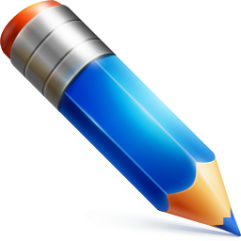 أنواع الغضب
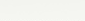 الغضب المقنّع
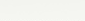 الغضب المقنّع
غضب ارتيابي
غضب مكبوت
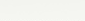 غضب مكبوت
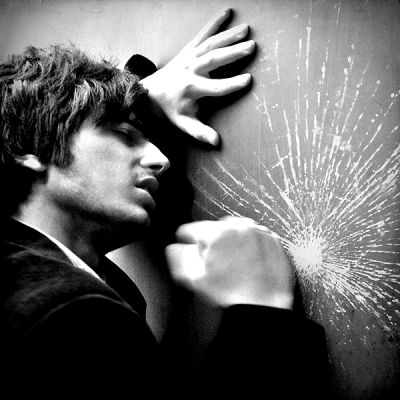 يكبت كثيرون غضبهم لأنّهم يخشون منه ومن غضب الآخرين. يعتبرون أنّه سيظهر جوانب بشعة من شخصيّتهم فيخفونه، ربّما لأنّهم لطالما سمعوا منذ الصغر أنّه من الخطأ أن نغضب، وأنّ الأشخاص الهادئين هم أكثر لطفاً
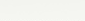 غضب ارتيابي
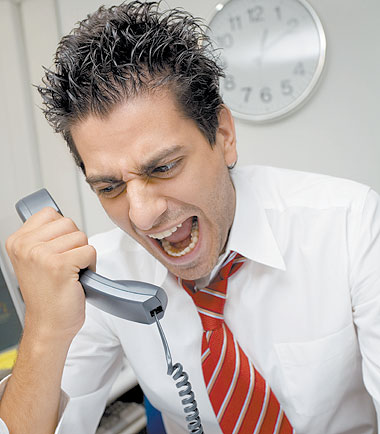 يحملون الكثير من الغضب في داخلهم،لا لشيءٍ سوى لكونهم يشعرون بأنّهم مهدّدون دوماً من الآخرين وأنّ الآخرين لا يريدون لهم الخير ينتابهم الشكّ باستمرار من دون أيّ أسبابٍ مقنعة، وريبتهم تلك تجعلهم في غضبٍ دائم
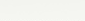 الغضب المتفجّر
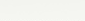 غضب مفاجئ
غضب مبالغ به
الغضب المتفجّر
إدمان الغضب
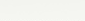 غضب مفاجئ
يأتي غضب بعض الناس كعاصفة سريعة ومفاجئة غير متوقّعة أبداً. ينفجرون بلمحة بصر ويتلاشى غضبهم بسرعةٍ غريبة فورتهم تلك تكون سطحيّة ولا تعبّر عن عمق وقوّة في المشاعر التي يحملها الغاضب، فهو يعبّر بسرعة عمّا يزعجه وبالتالي يرتاح وتتلاشى آثار الانزعاج بسرعة
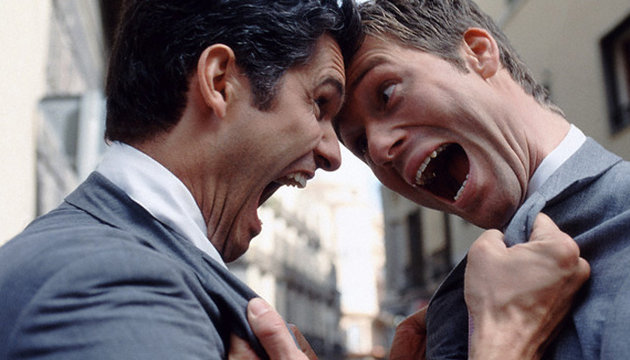 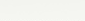 غضب مبالغ به
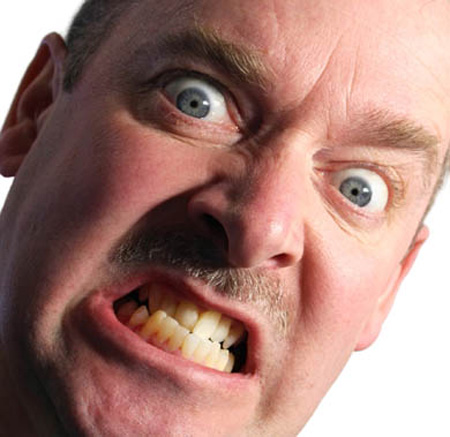 بعض الأشخاص يعرفون متى يغضبون ومتى يمتنعون عن ذلك، وغالباً ما يكون غضبهم مدروساً. المشاعر التي يظهرونها لا تكون بالقوّة التي تبدو عليها، لكنّهم يستخدمونها كوسيلةٍ للحصول على ما يريدون
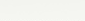 إدمان الغضب
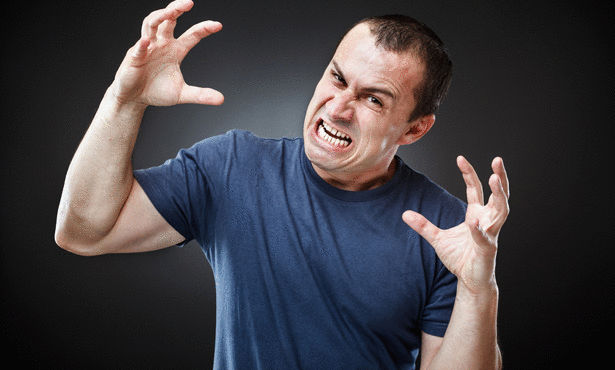 هم في حالة دائمة من عدم الرضى ويعبّرون عن ذلك في الانفجار من حينٍ إلى آخر أمام أوّل شخصٍ يمرّ أمامهم يصرّون على تأمين حاجتهم تلك بمنأى عن كلّ المشاكل التي قد تنتج عنها
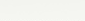 الغضب المزمن
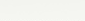 الغضب الاعتيادي
الغضب المبدئي
الغضب المزمن
الحقد
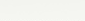 الغضب الاعتيادي
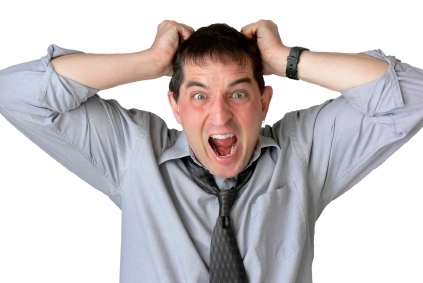 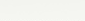 الغضب المبدئي
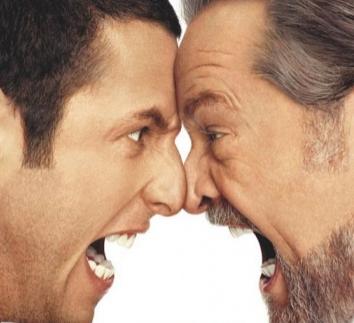 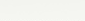 الحقد
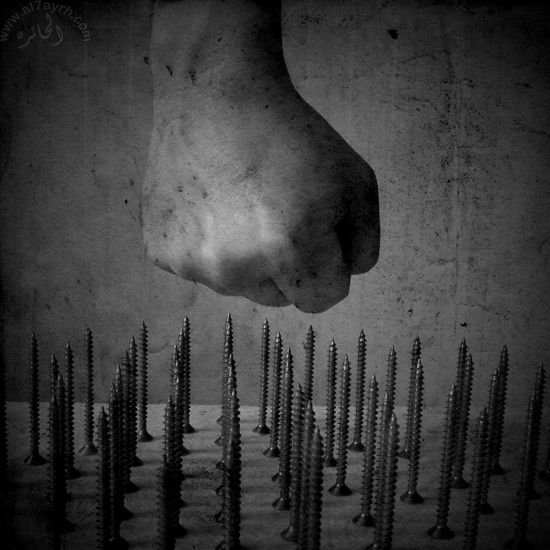 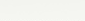 الغضب السليم
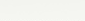 الغضب السليم
قد نملك كلّنا إحدى أو بعض السمات التي ذكرناها سابقاً، إلا أنّنا يجب أن نلتفت جيداً إلى كون الغضب طاقة قد تكون إيجابيّة إذا ما أحسنّا استخدامها، وسلبيّة ما لم نعرف كيف ومتى نوجّهها
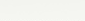 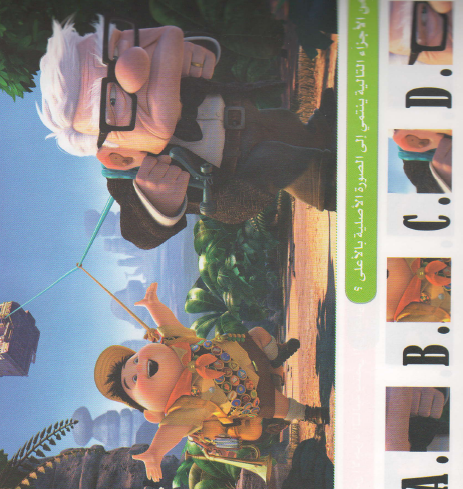 1
4
الوقت اللازم للحل
مستوى الصعوبة
B
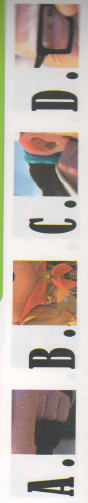 أى من الاجزاء التالية ينتمى الى الصورة الأصلية بالأعلى
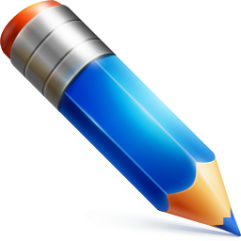 ينقسم الغضب إلى نوعين
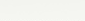 نوعين الغضب
الغضب السلبي
الغضب الإيجابي
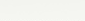 الغضب الإيجابي
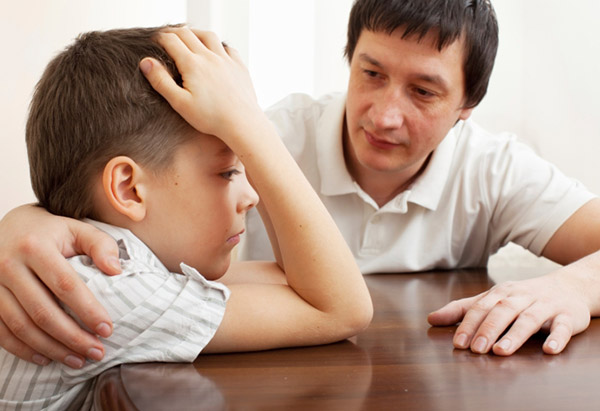 ففي حالة الغضب، يعمل الجانب الأيسر من المخ بشكل أكثر تحفيزاً، وهي المنطقة التي تشمل أيضاً المشاعر الإيجابية. ويقول الخبراء، إنّ الغضب يقود التغيُّرات الأساسية في الجسم البشري، التي تتحكّم بدورها في عمل القلب والهرمونات
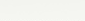 الغضب السلبي
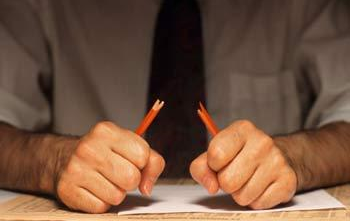 يؤثر الغضب على قلب الشخص الذي يغضب بما يماثل تأثير الجري على القلب وانفعال الغضب يزيد من عدد مرات انقباضات القلب في الدقيقة الواحدة فيضاعف كمية الدم التي يدفعها القلب في الأوعية وبالتالي يجهد القلب لأنه يجبره على زيادة عمله عن معدلاته الطبيعية
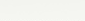 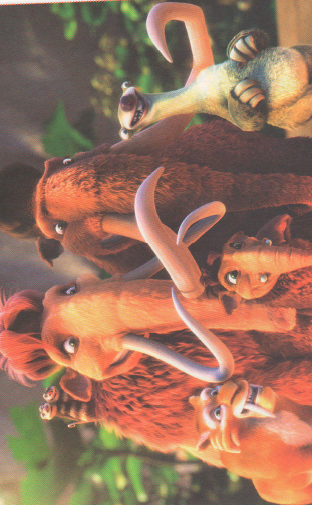 1
4
الوقت اللازم للحل
مستوى الصعوبة
D
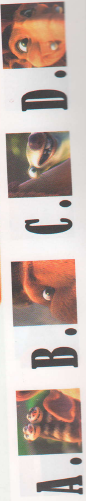 أى من الاجزاء التالية ينتمى الى الصورة الأصلية بالأعلى
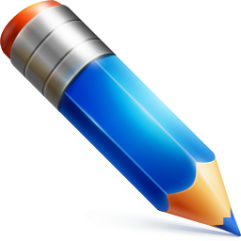 اسباب الغضب
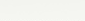 اسباب الغضب
أسباب داخلية
أسباب خارجية
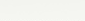 الجوع
الألم
الإرهاق
العوامل الجينية
اسباب الغضب
المرض
الانسحاب من تأثير مخدر
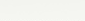 مسببات الغضب الاخرى
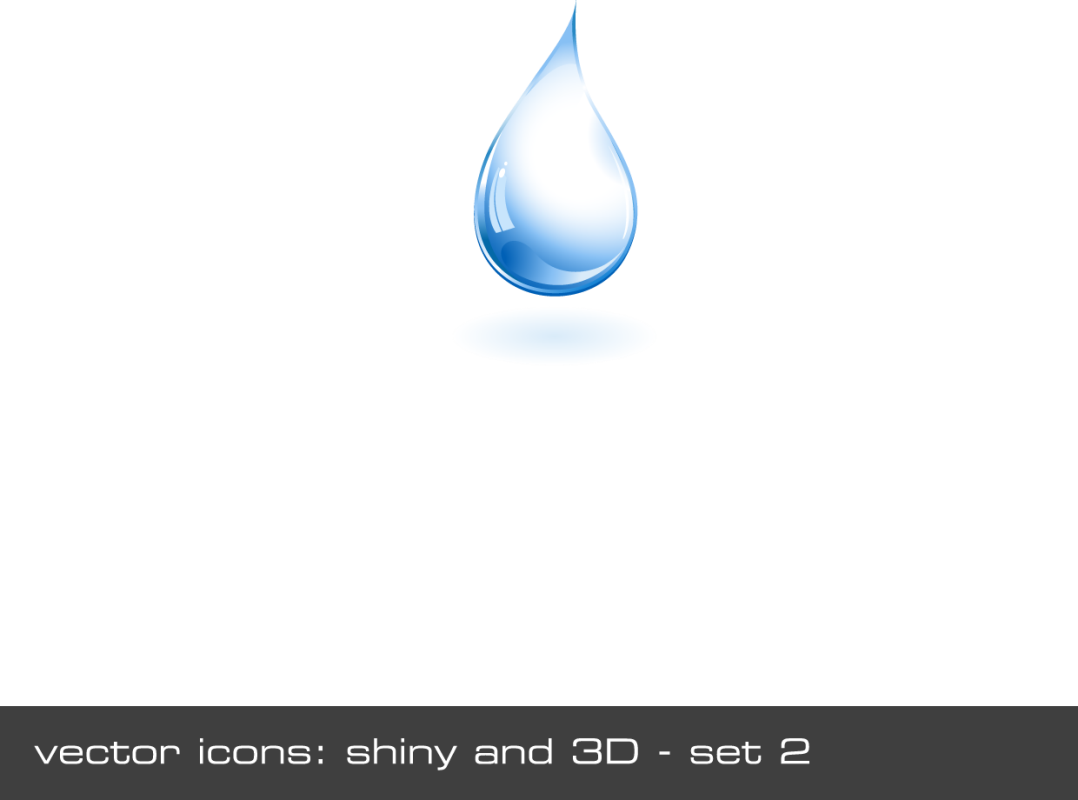 المزاح مع الاخرين
01
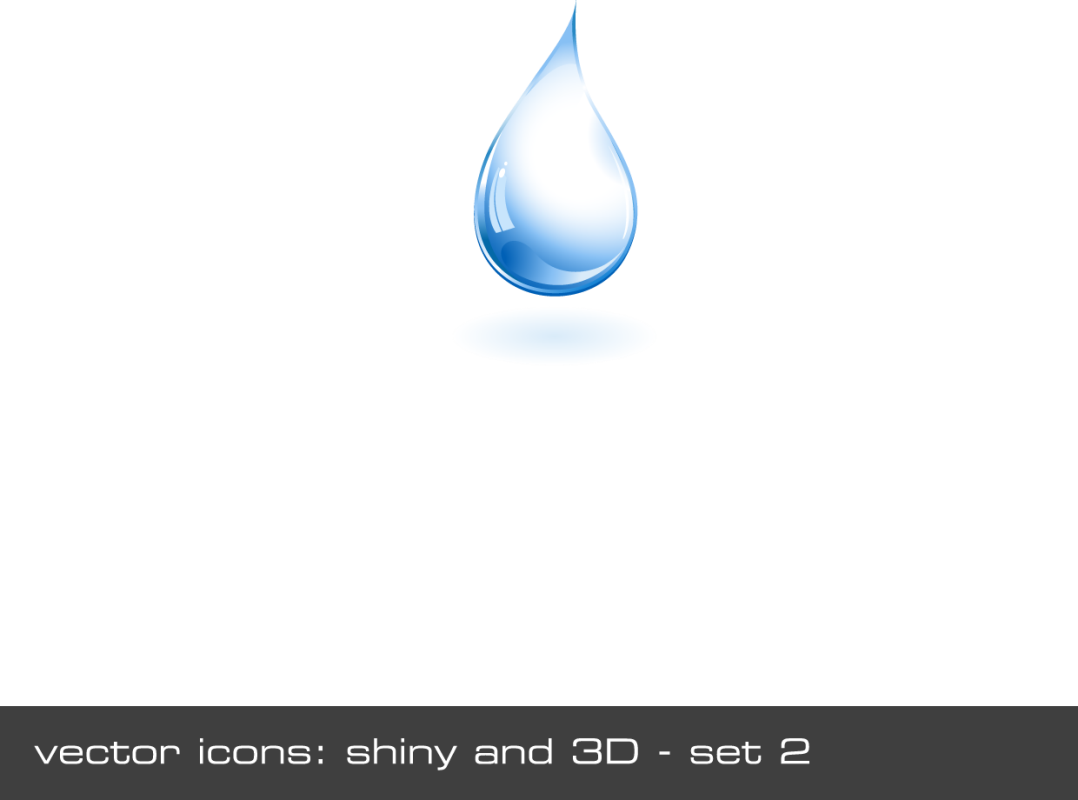 الصدمات العاطفية
02
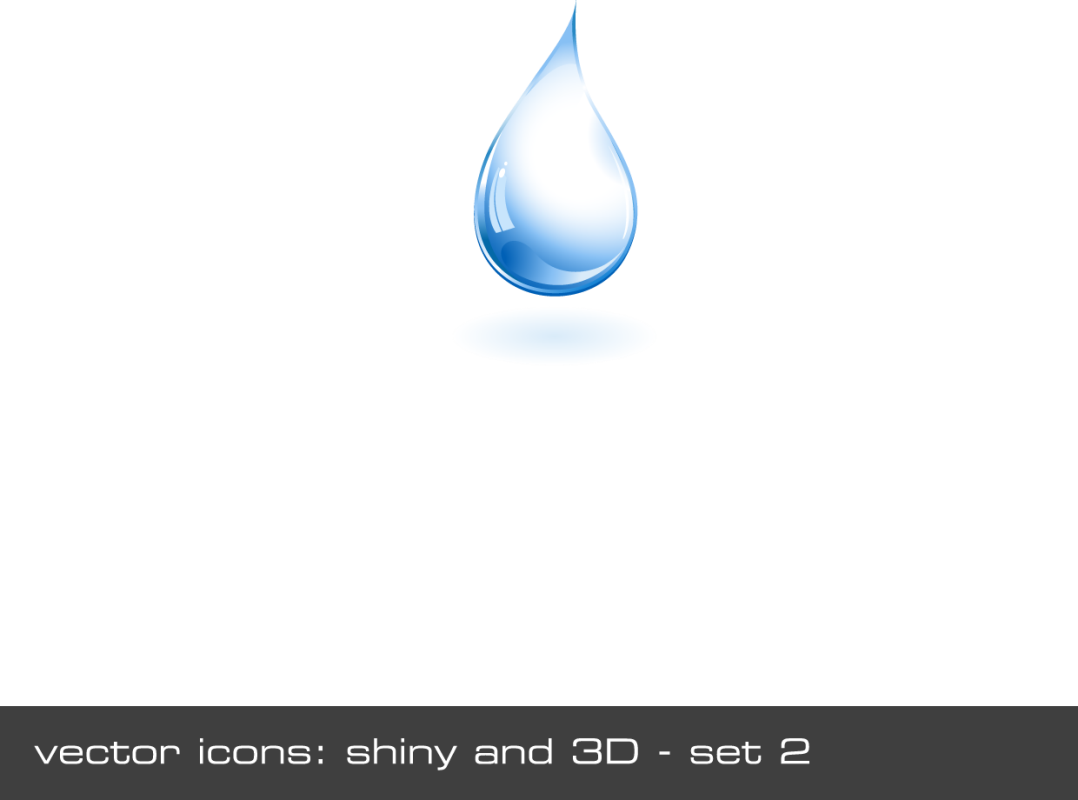 ضغوط العمل
03
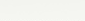 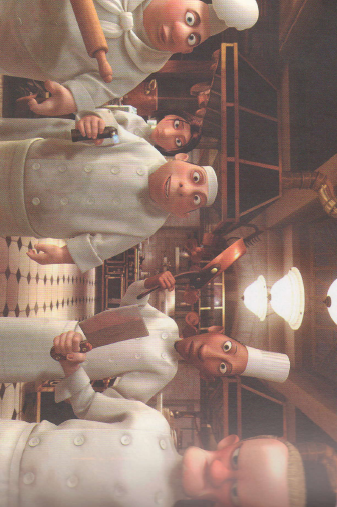 1
4
الوقت اللازم للحل
مستوى الصعوبة
B
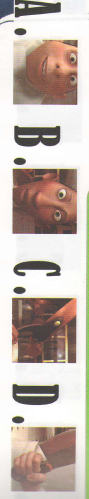 أى من الاجزاء التالية ينتمى الى الصورة الأصلية بالأعلى
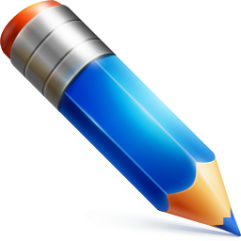 نتائج الغضب
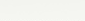 خفقان القلب
ارتفاع ضغط الدم
نتائج
 الغضب
ارتعاش
قصر التنفس
إمساك
زيادة إفرازات هرمونات الضغوط
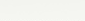 النقد المستمر
تقلص حدقة العين
نتائج
 الغضب
الاستثارة
السرعة في الكلام والحركة
سلوك عدواني سلبي
عضلات مشدودة
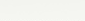 عدم القدرة على النوم
عدم شعور بالأمان
نتائج
 الغضب
إصدار الآراء السلبية
عدم تقدير الذات
الشكوى المستمرة
الاكتئاب
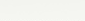 آثار الغضب السلبية
الميول الشهوانية وتؤدي الى الثورة والغضب.
الميول التسلطية وتؤدي الى الكبر والغطرسة وحب الرياسة.
الميول الشيطانية وتسبب الكراهية والبغضاء للآخرين.
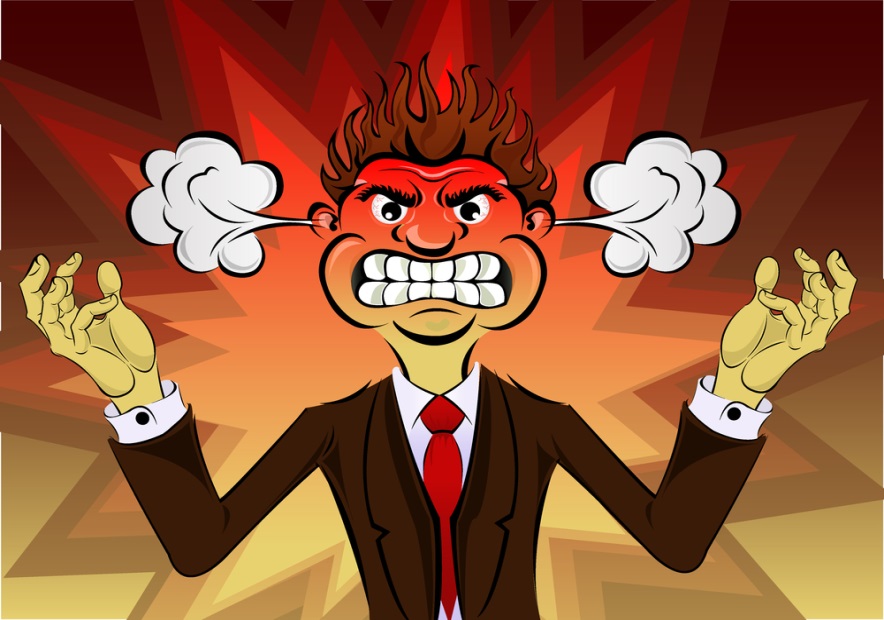 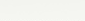 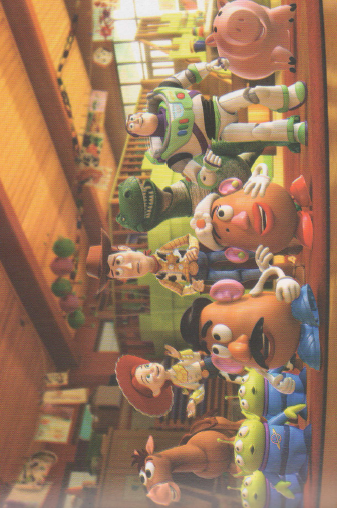 1
4
الوقت اللازم للحل
مستوى الصعوبة
C
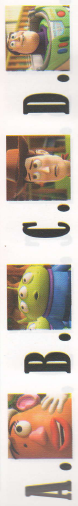 أى من الاجزاء التالية ينتمى الى الصورة الأصلية بالأعلى
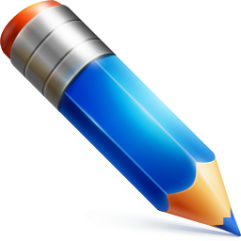 أصناف الناس عند الغضب
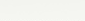 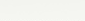 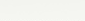 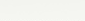 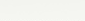 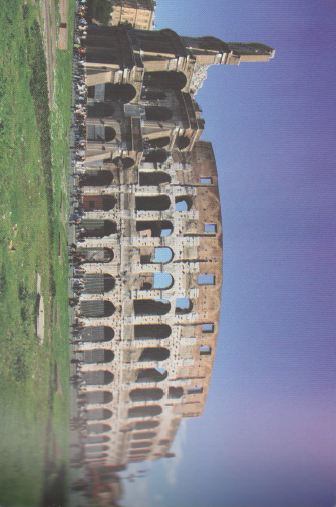 1
4
الوقت اللازم للحل
مستوى الصعوبة
C
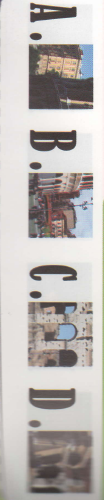 أى من الاجزاء التالية ينتمى الى الصورة الأصلية بالأعلى
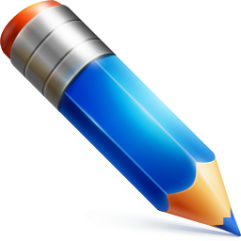 علاج الغضب
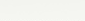 قصة
نزل شخص ما من بيته صباحاً ذاهبا إلى العمل كالمعتاد قبل خروجه اصطدمت قدماه بقمامة الجيران
كتم غضبه من الجيران وعمال النظافة لأنه كان في عجله من أمره.. ركب سيارته في الشوارع المزدحمة والجو الخانق فاستغرق الطريق ساعة كاملة،
وصل بعدها إلى عمله متأخراً ومنهكاً ...
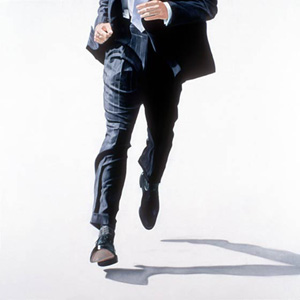 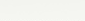 لم يستطع ان يتمالك أعصابه عندما وبخه المدير على تأخره وإهماله الذي يتسبب في الخسارة للشركة، فانفجر غاضباً وانتابته حالة هياج عارمة، وكانت النتيجة المتوقعة
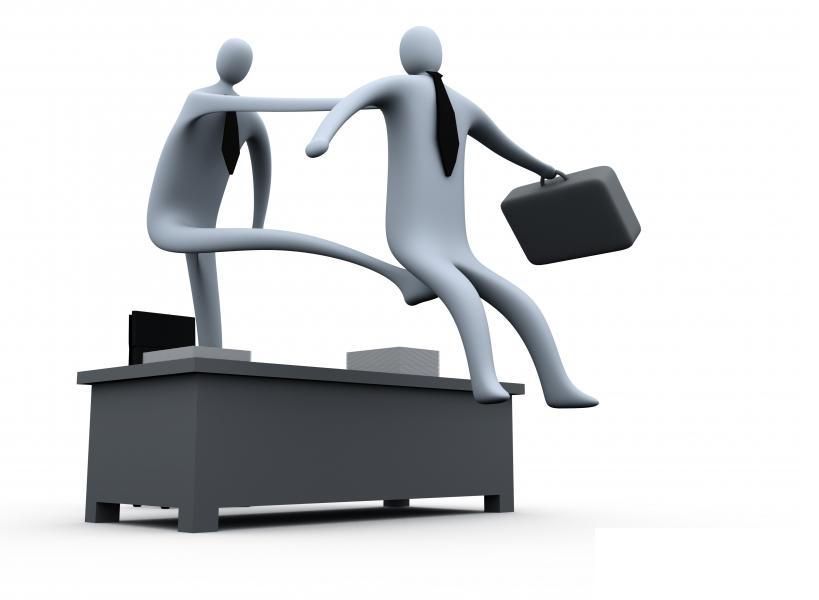 أنت مطرود
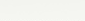 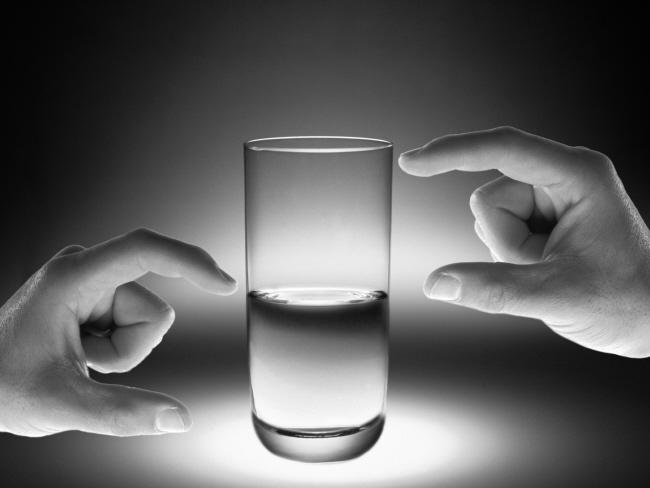 نظرية الكوب
ترويض الغضب.. خطوات عملية
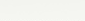 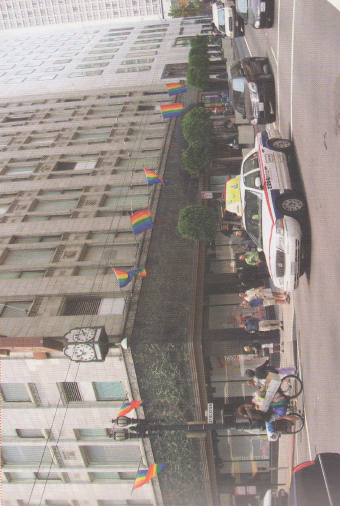 1
4
الوقت اللازم للحل
مستوى الصعوبة
B
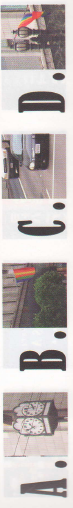 أى من الاجزاء التالية ينتمى الى الصورة الأصلية بالأعلى
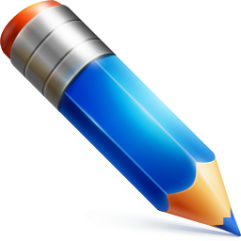 قاعدة 10/90 لـ ستيفن كوفي
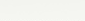 ما هي هذه القاعدة؟
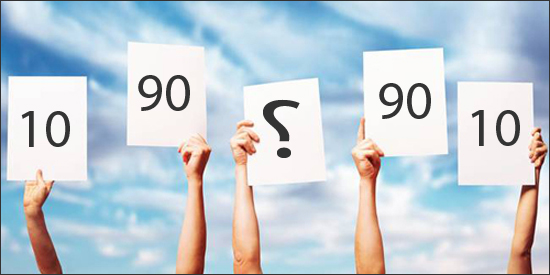 بـ 10% من الحياة تتشكل من خلال ما يحدث لنا، والـ 90% من الحياة يتم تحديدها من خلال ردود أفعالنا
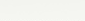 قصة
كنت تتناول طعام الإفطار مع عائلتك وفجأة أسقطت ابنتك الصغيرة فنجان القهوة على قميص عملك
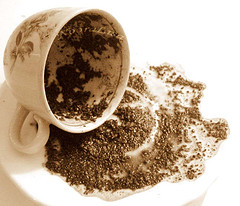 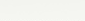 بدأت بالصراخ والشتم وقمت بتوبيخ ابنتك. فأخذت الطفلة في البكاء، ثم استدرت إلى زوجتك موبخا إياها لوضعها الفنجان على حافة الطاولة، وبعد مشادة لفظيه قصيرة بينكما، اندفعت إلى الطابق العلوي وقمت بتغيير قميصك ومن ثم عدت إلى الطابق السفلي، فوجد أن ابنتك قد انشغلت بالبكاء عن إنهاء فطورها والاستعداد للمدرسة، ونتيجة لذلك فاتها باص المدرسة وزوجتك كان لابد أن تغادر لعملها
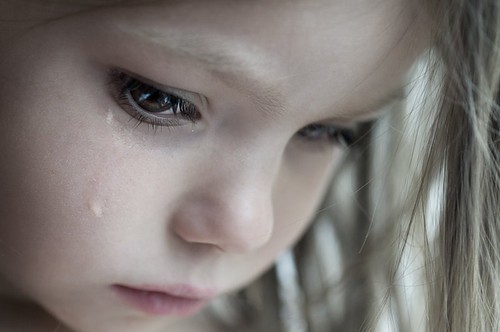 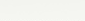 اضطررت إلى إيصال ابنتك بسيارتك الخاصة إلى المدرسة، وبما أنك متأخر قدت سيارتك بسرعة 40 ميل في الساعة من أصل 30 ميل في الساعة كحد أقصى. وبعد 15 دقيقة تأخير ودفع مخالفة مرورية، وصلت إلى المدرسة. ركضت ابنتك إلى مبنى المدرسة دون أن تقول لك مع السلامة
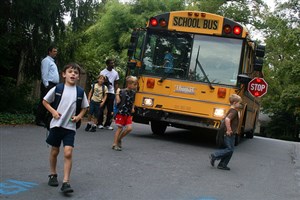 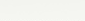 وبعد وصولك إلى المكتب متأخراً 20 دقيقة، وجدت أنك قد نسيت حقيبتك…. فها هو يومك بدأ بصورة سيئة واستمر من سيء إلى أسوء. بعد عودتك إلى المنزل تجد توترا في العلاقة بينك وبين زوجتك وابنتك
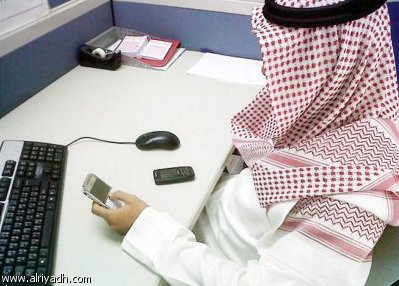 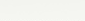 لماذا كان يومك سيئاً؟
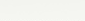 شكرا لكم , ونلقاكم فى دورات اخرى
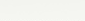